KAUNO MIESTO BENDROJO UGDYMO MOKYKLŲ 2021 M. VALSTYBINIŲ BRANDOS EGZAMINŲ REZULTATAI


Vilija Adaškevičienė
2021-10-07
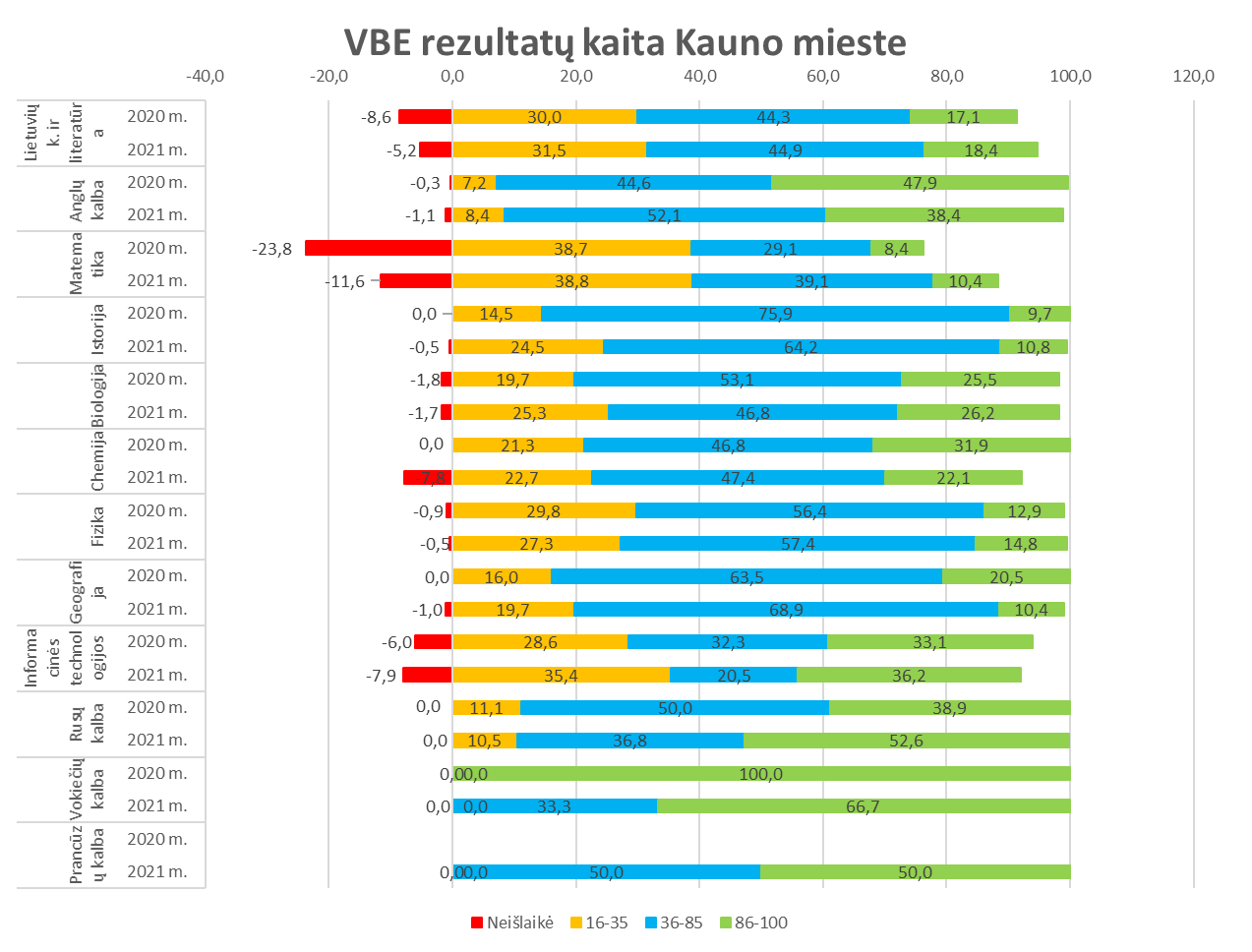 Šiemet  Kaune šimtukus gavo 342 abiturientai
22 abiturientai gavo 3 ir daugiau šimtukų
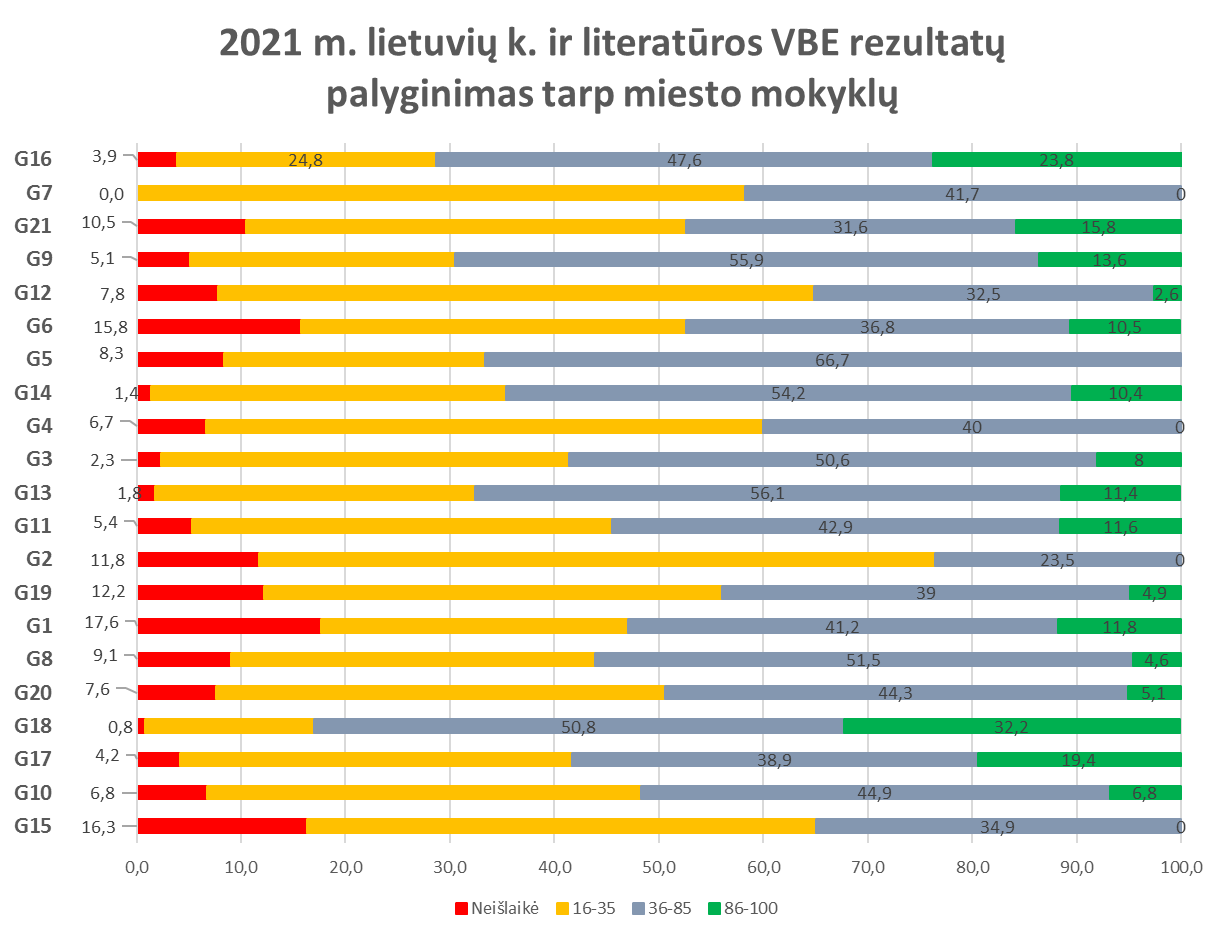 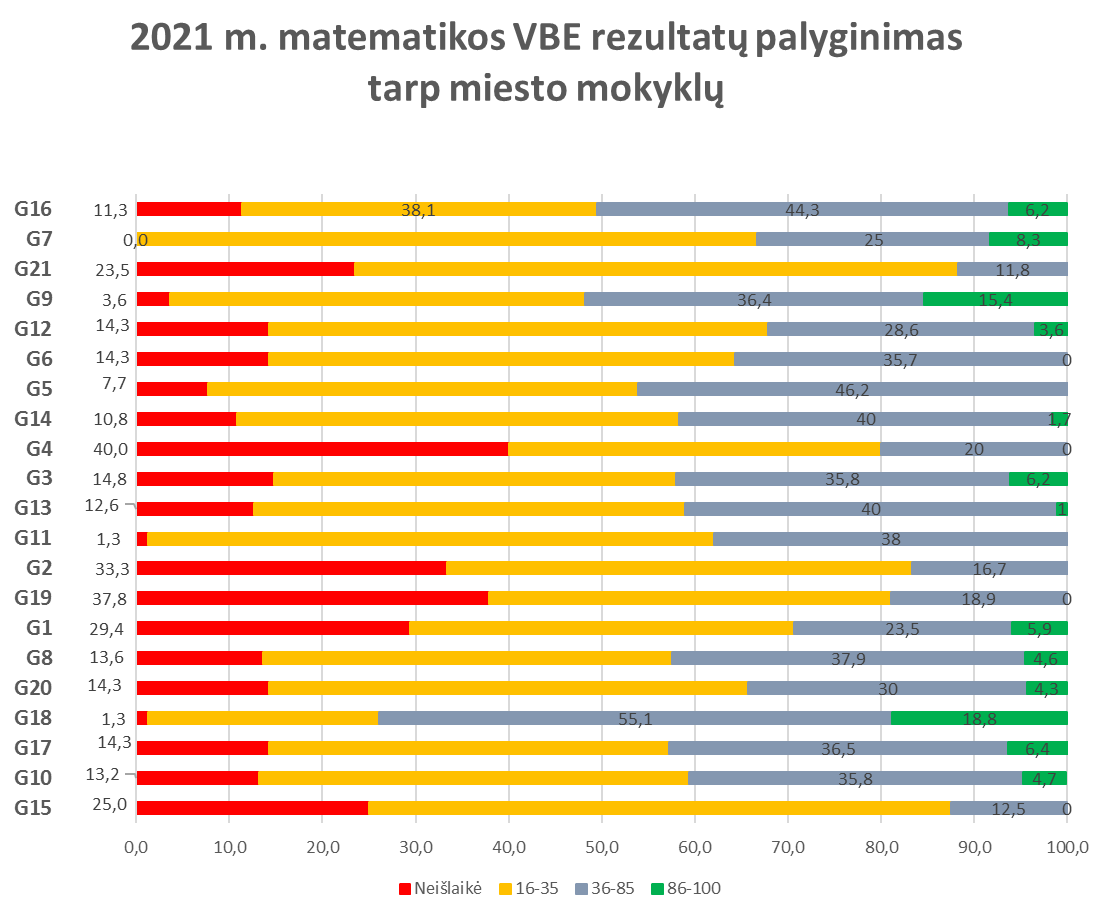 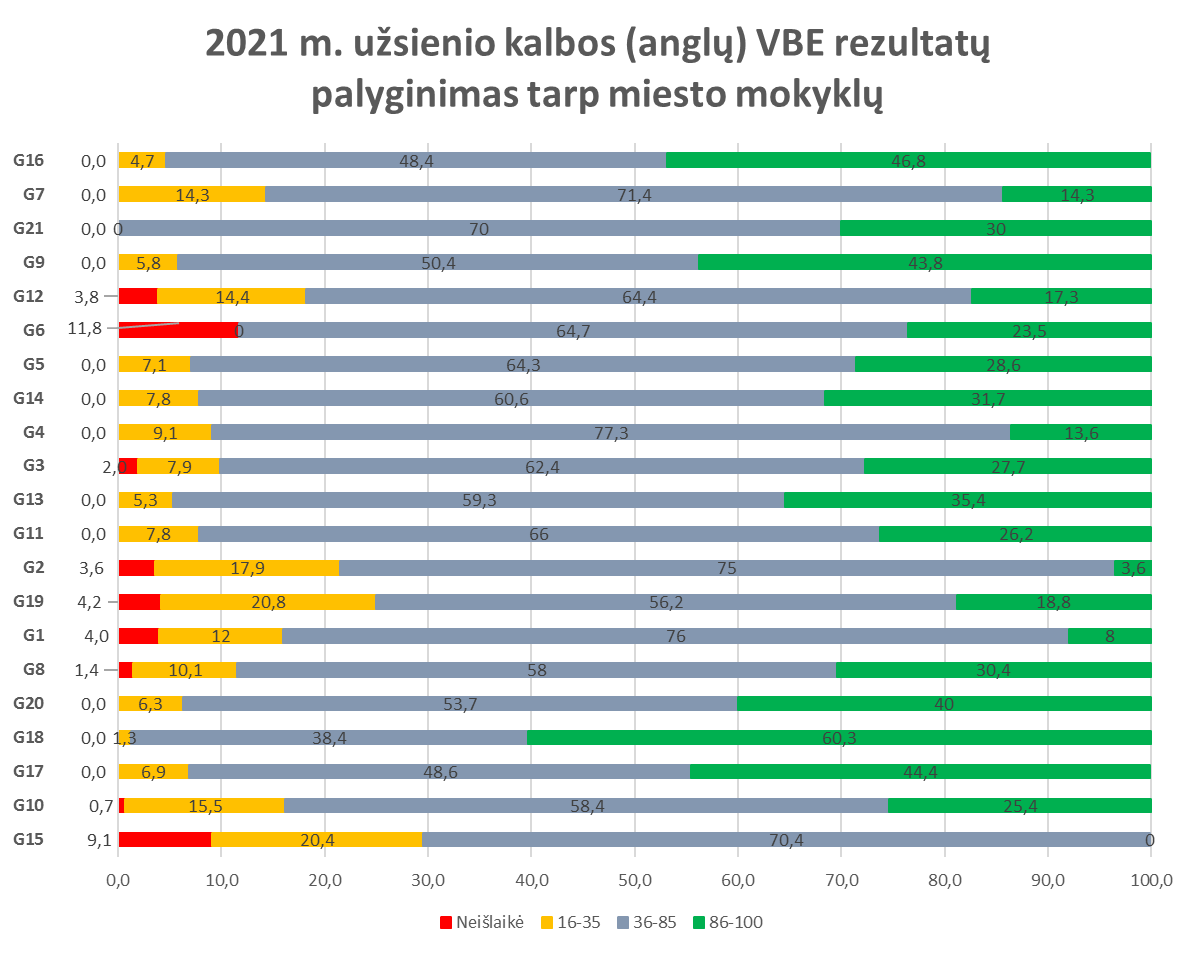 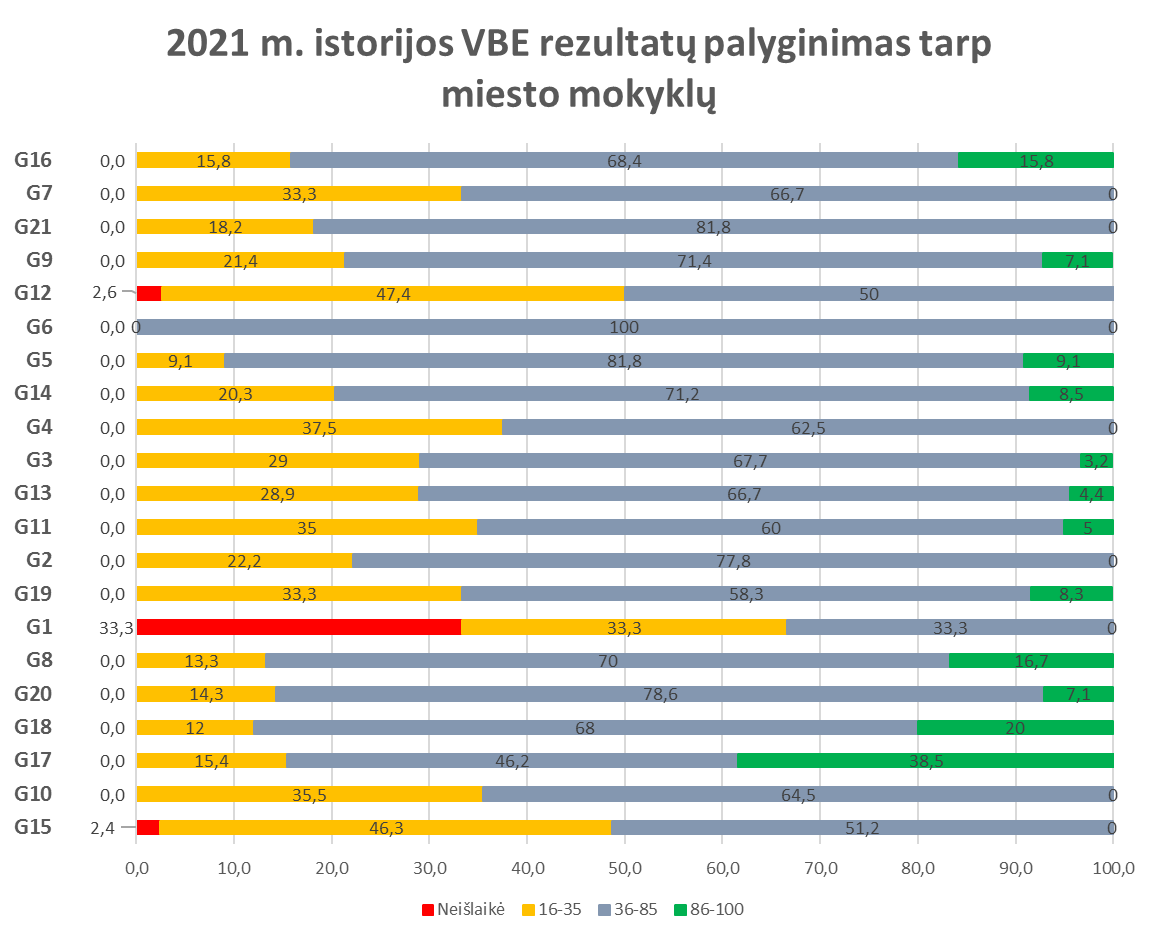 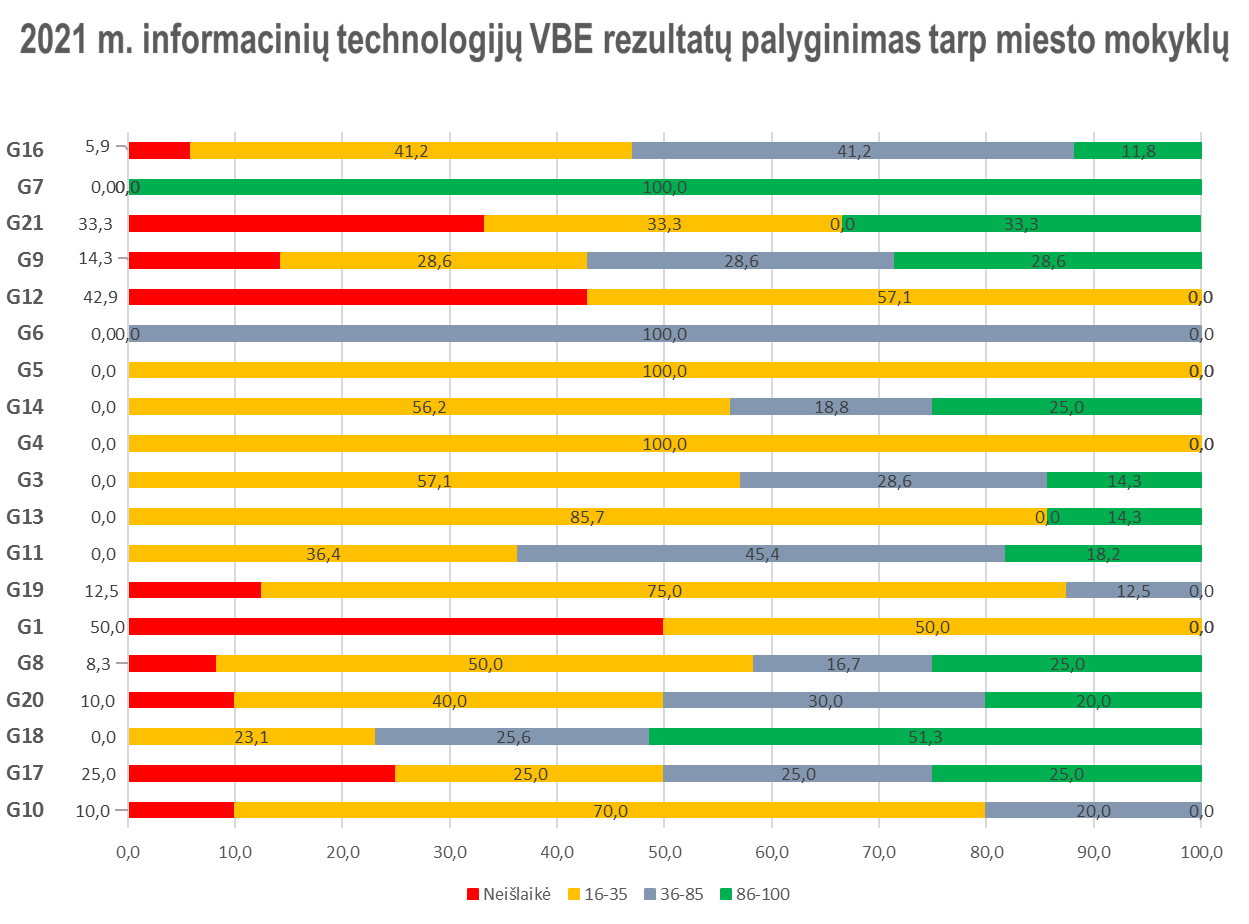 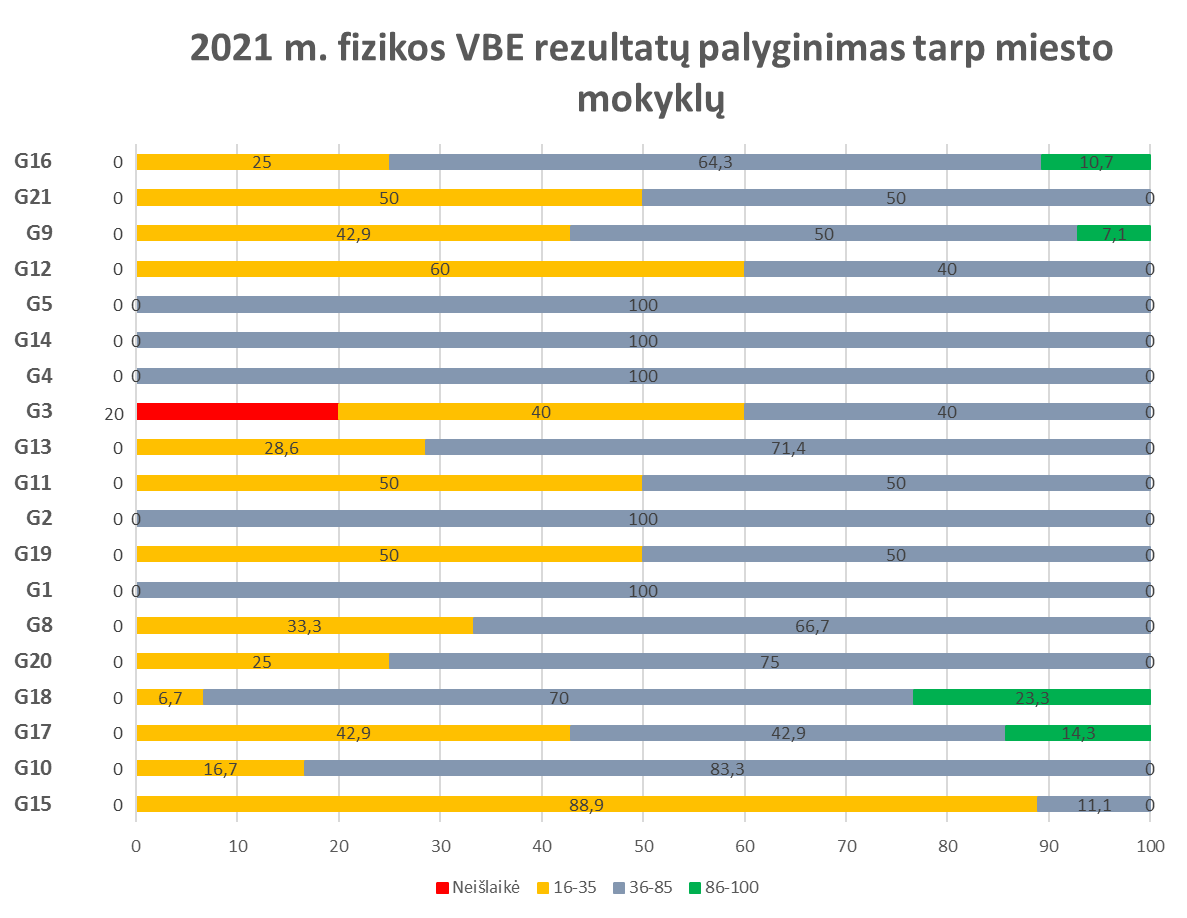 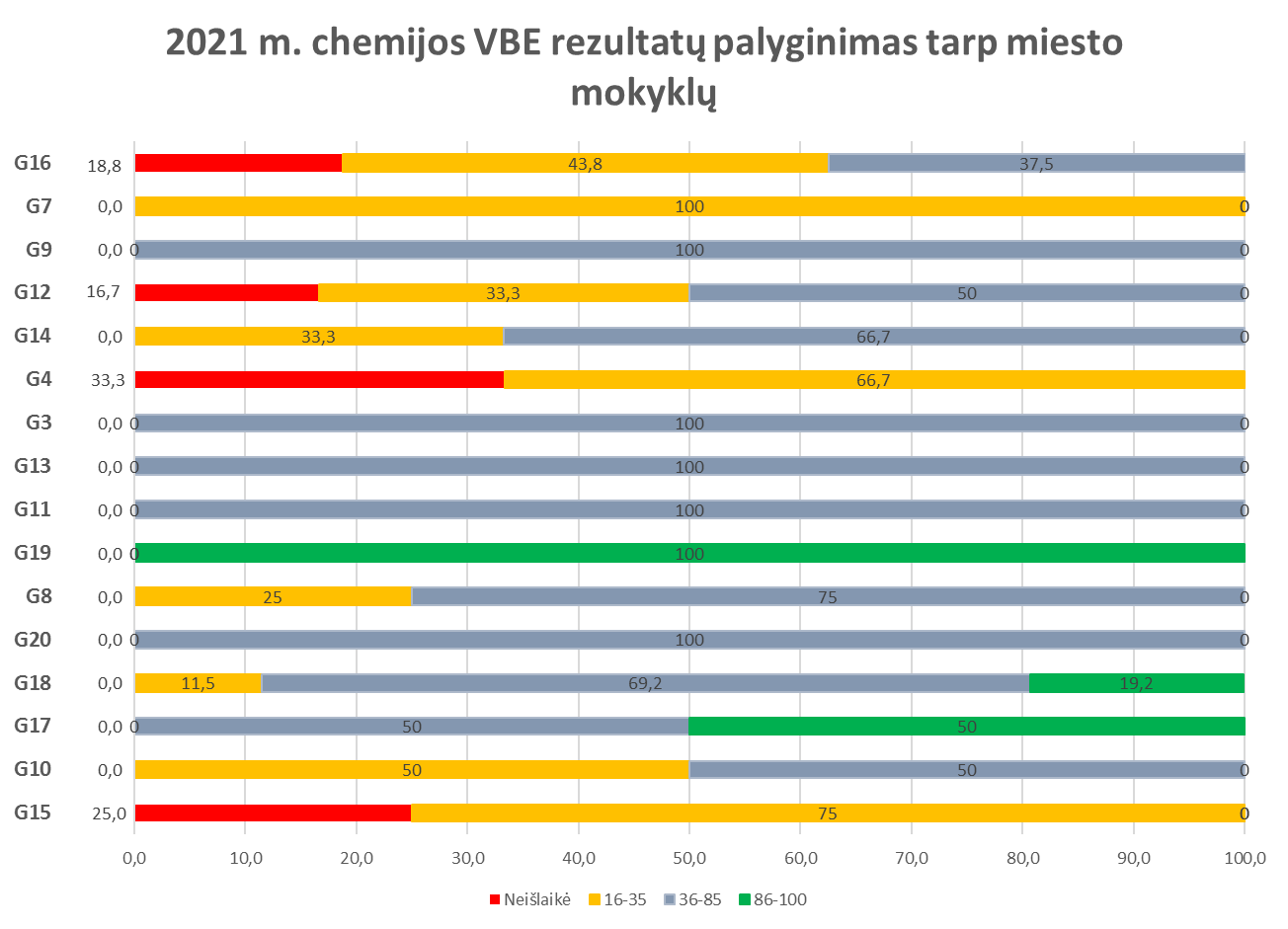 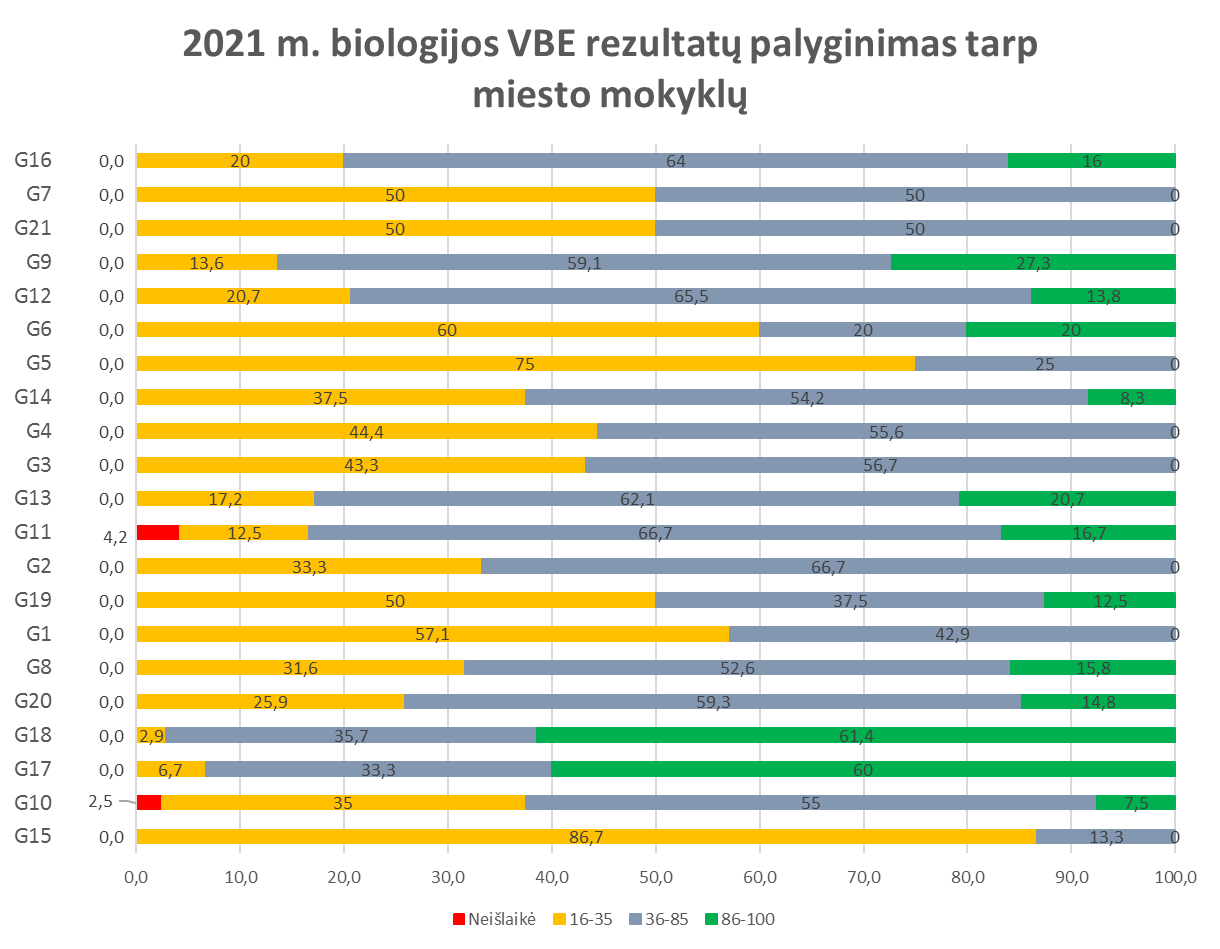 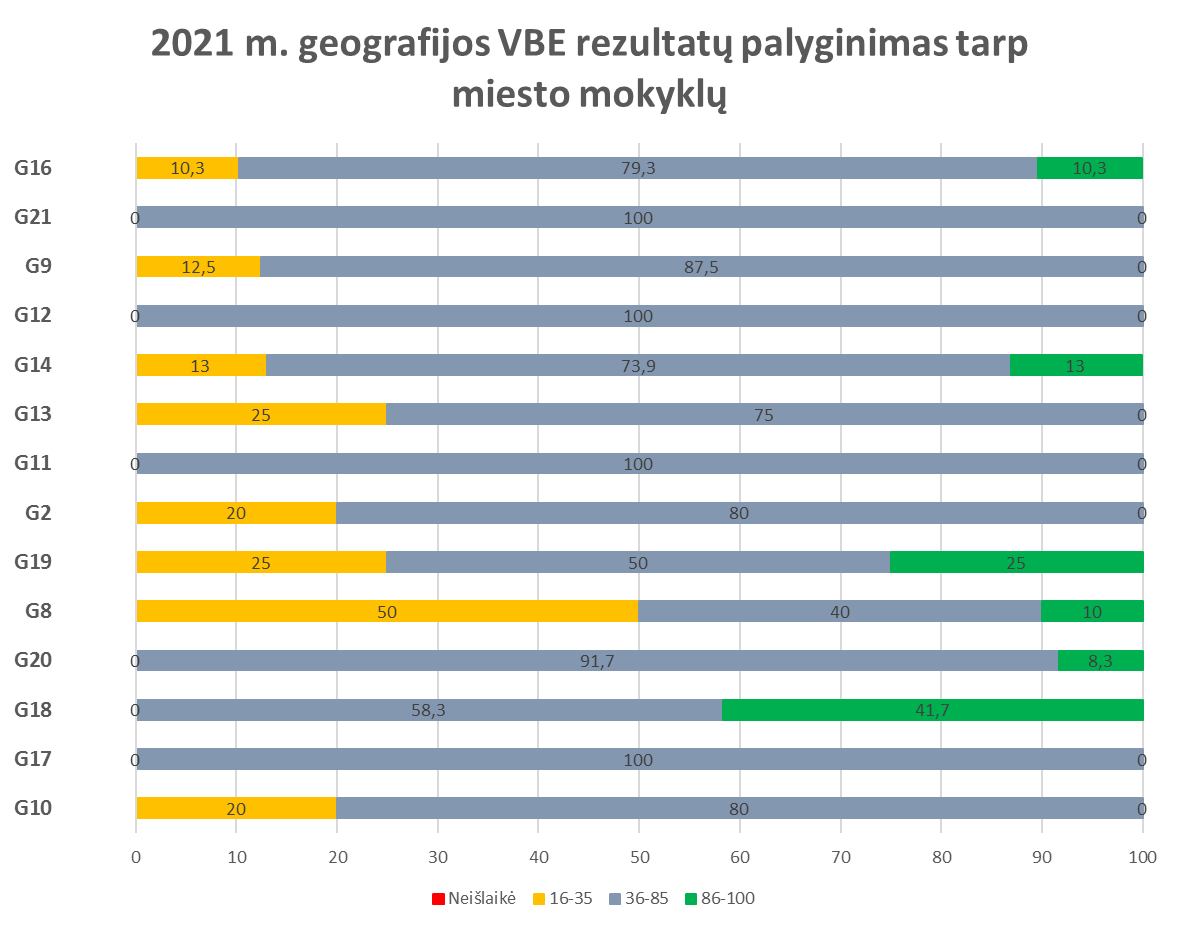 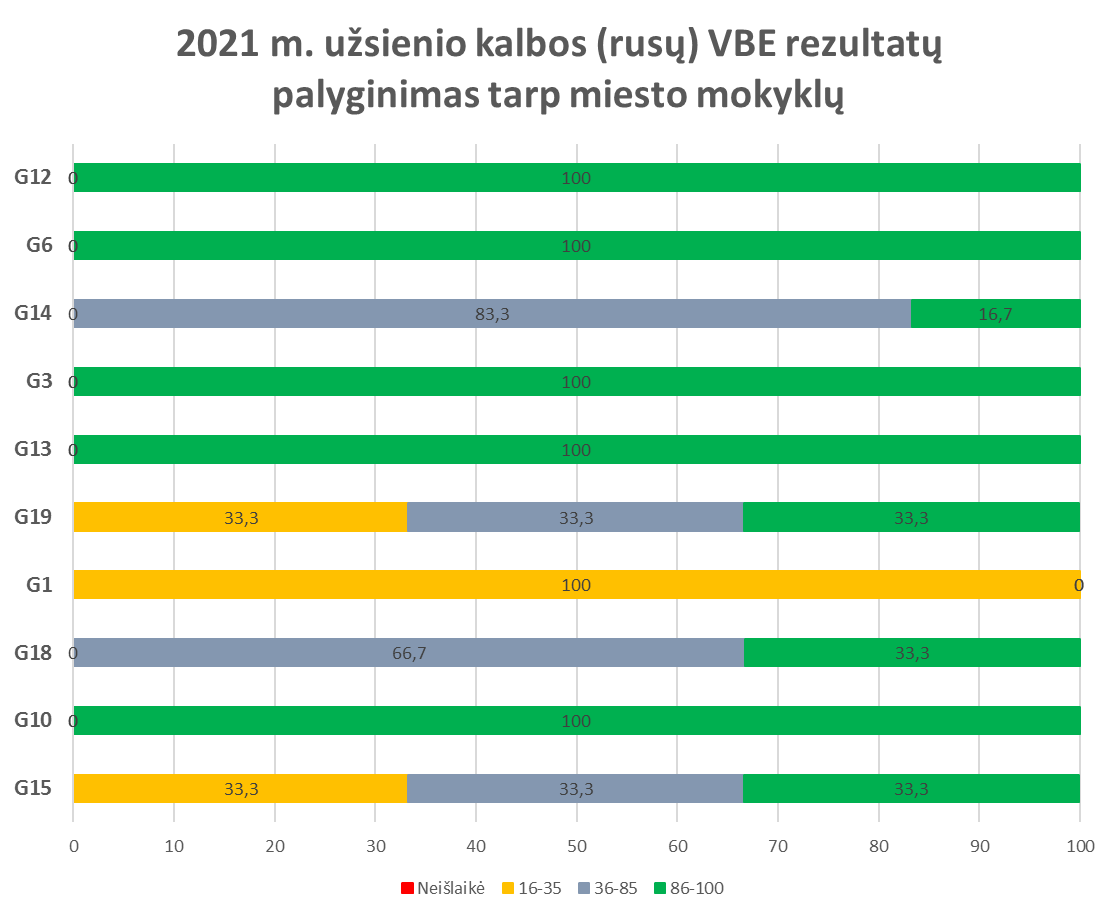 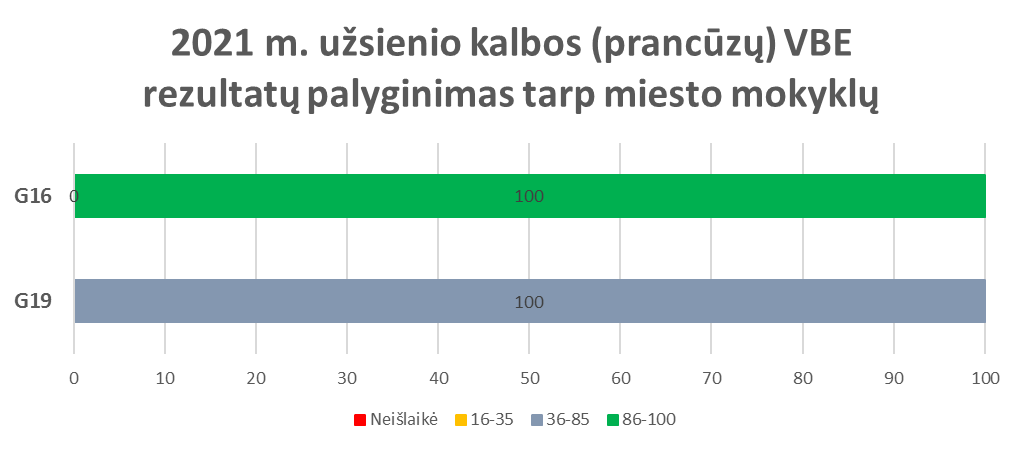 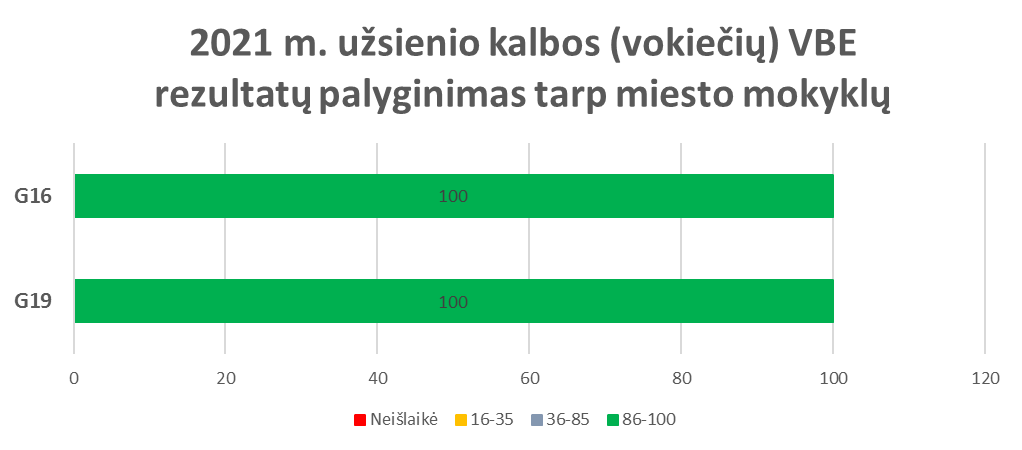 LIETUVIŲ KALBOS IR LITERATŪROS VBE REZULTATŲ PALYGINIMAS 
2019-2021 METAIS
MATEMATIKOS VBE REZULATATŲ PALYGINIMAS 2019-2021 METAIS
ANGLŲ KALBOS VBE REZULTATŲ PALYGINIMAS 2019-2021 METAIS
ISTORIJOS VBE REZULTATŲ PALYGINIMAS 2019-2021 METAIS
2021 m. VBE palyginimas (Neišlaikė)
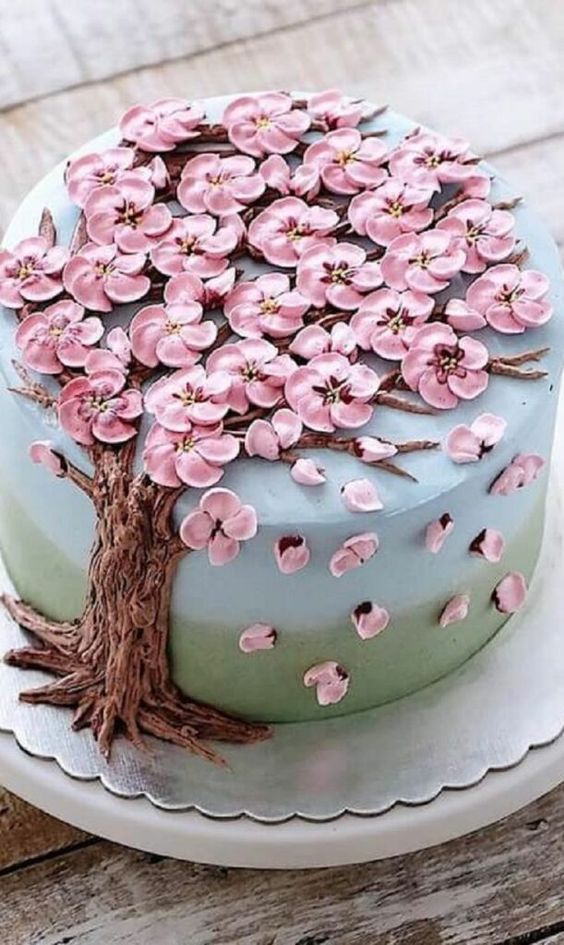 AČIŪ...